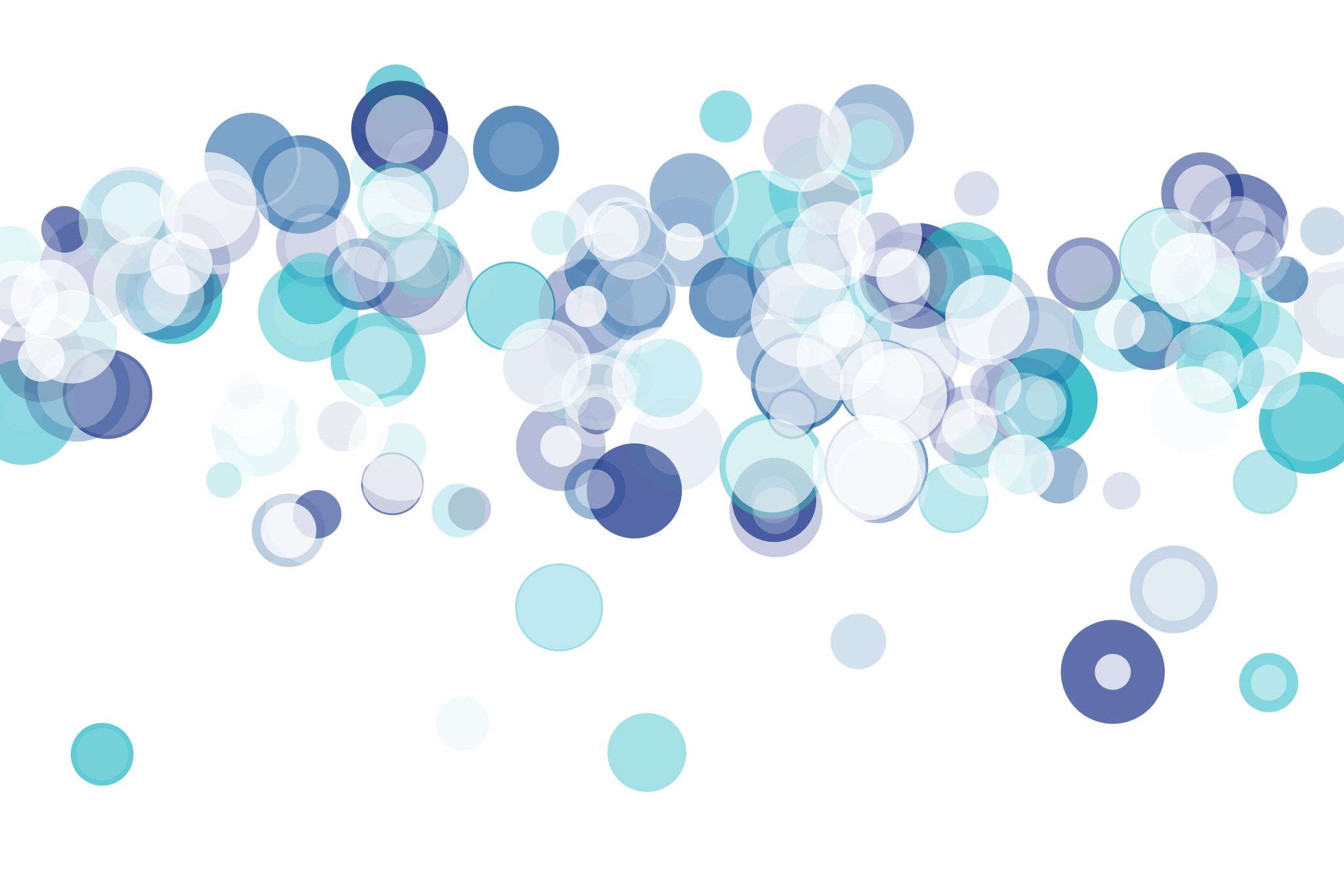 Digital Discernment at Home, School, & Church
Day of Common Learning, January 24, 2024
Seattle Pacific University
Dr. Katherine M Douglass
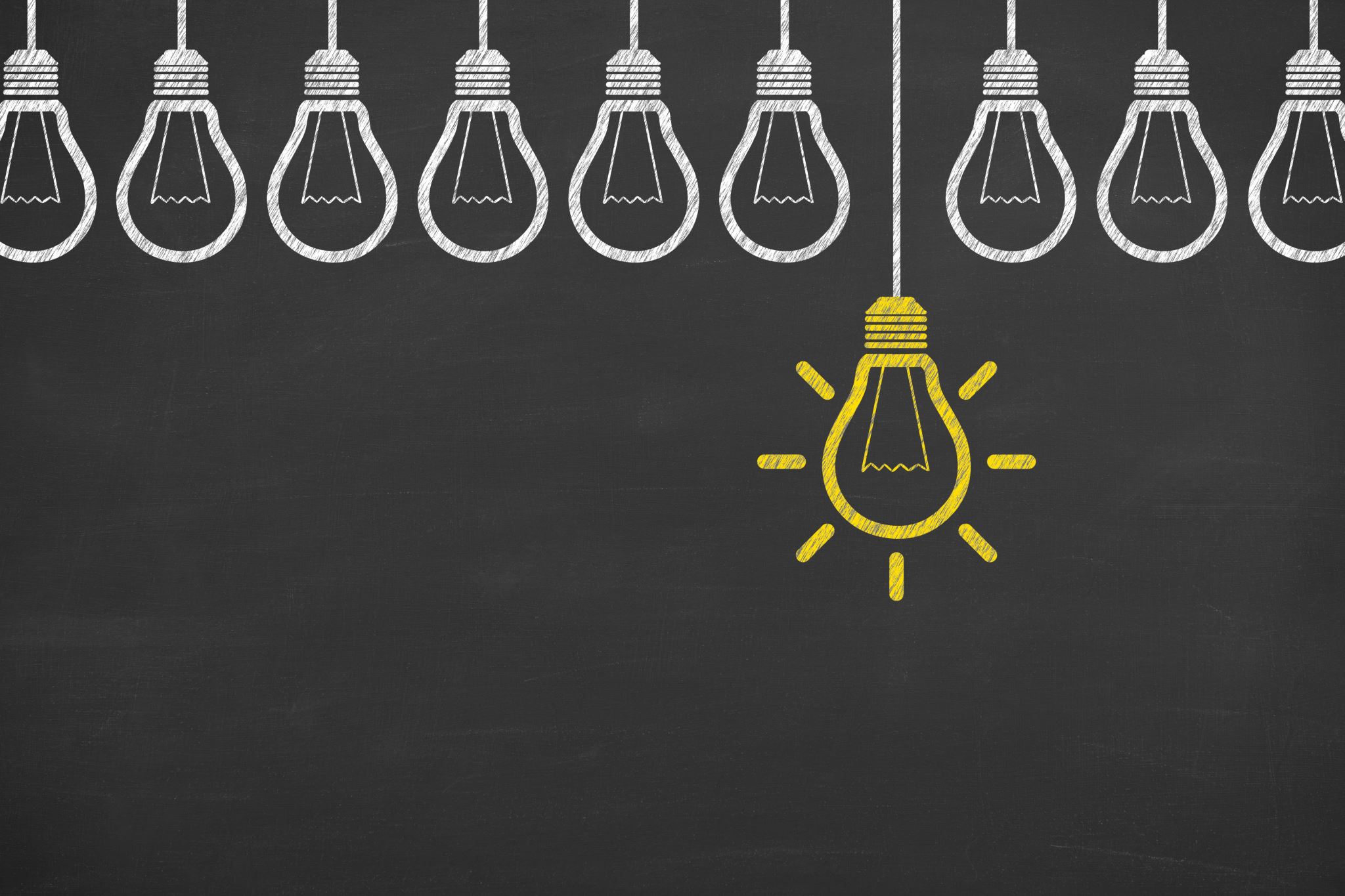 God is light, but unlike any light we have ever seen.					Irenaeus
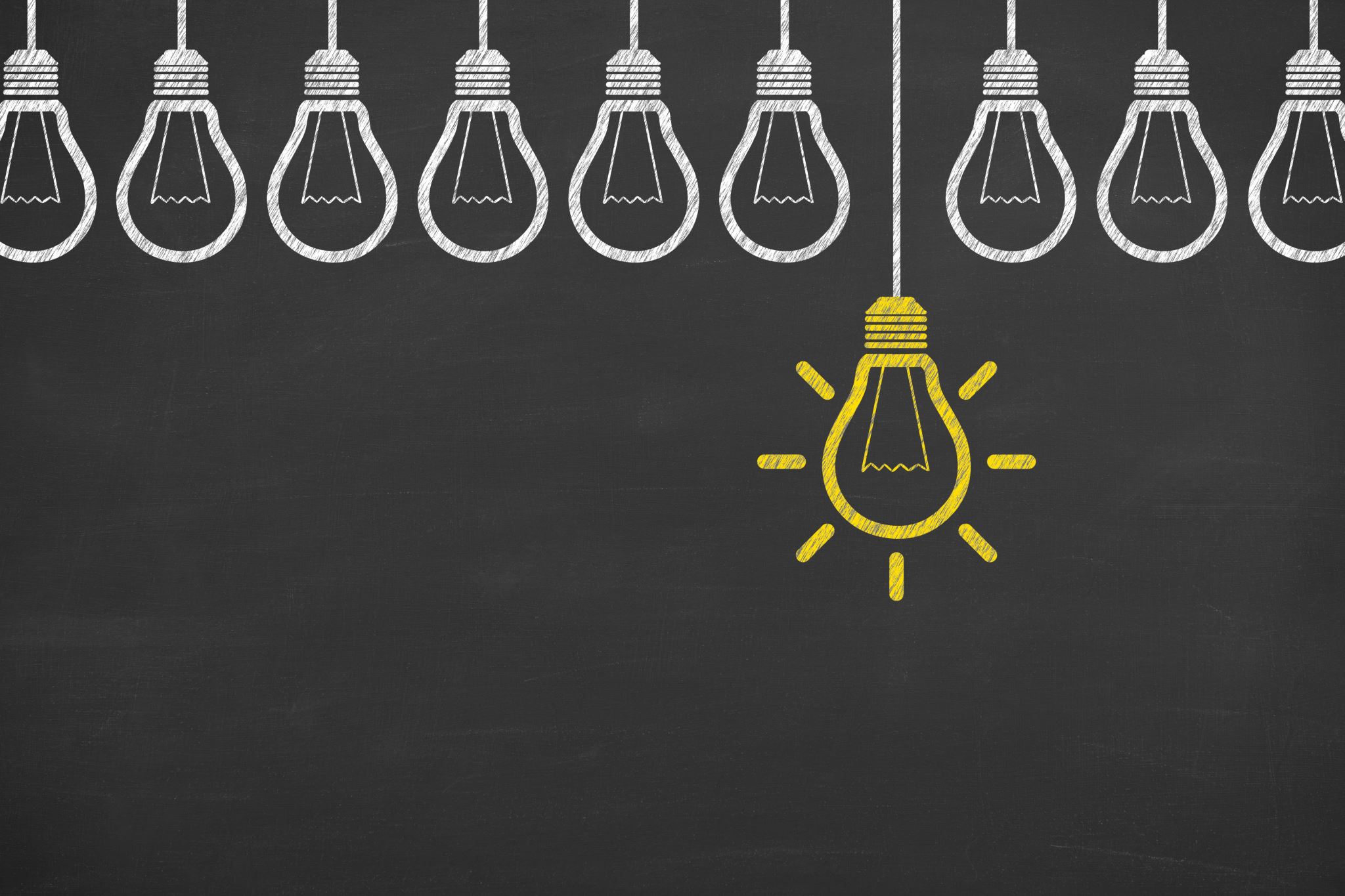 Synectic Thinking
What is an analogy or metaphor that describes your relationship with technology?
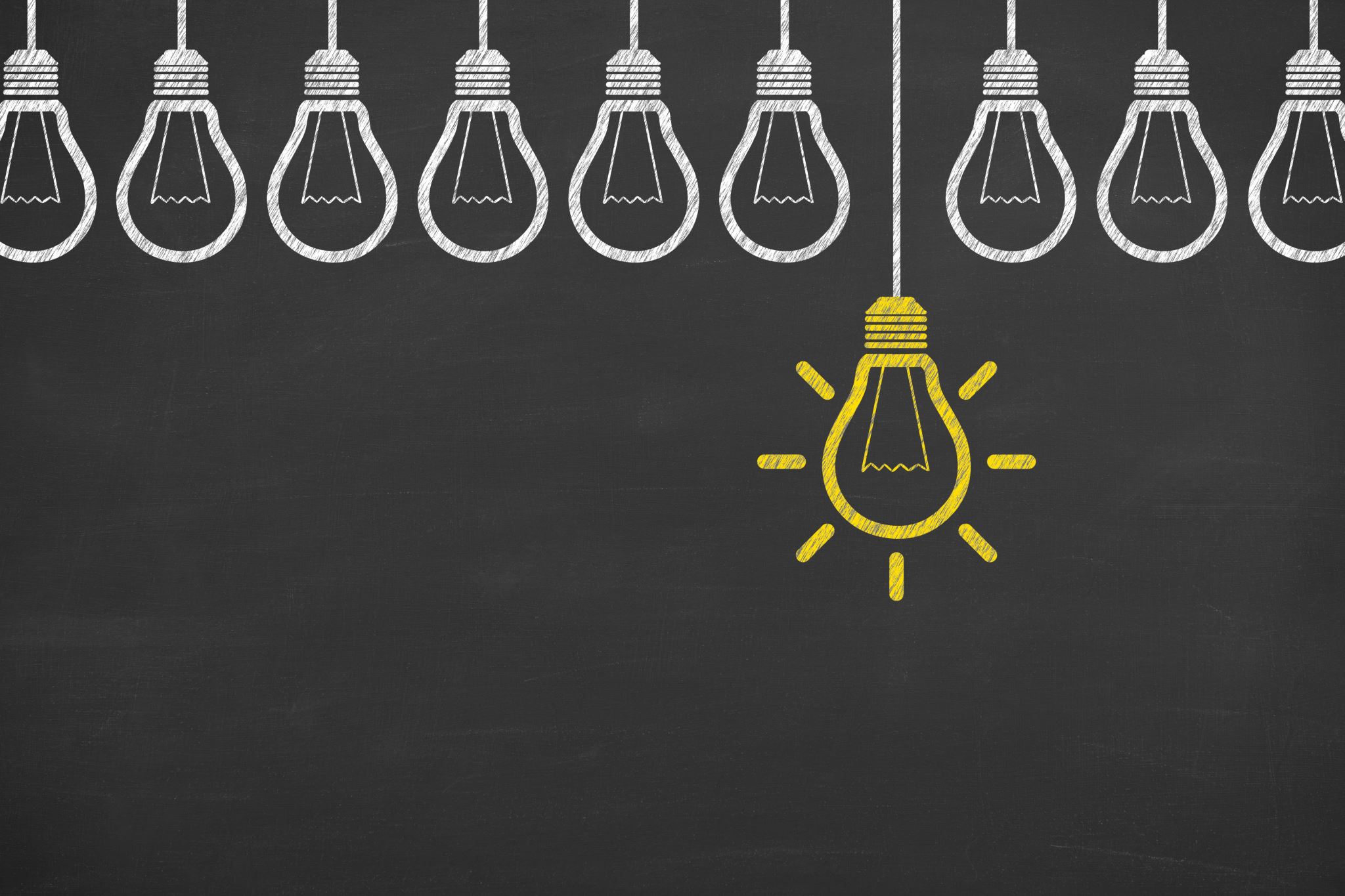 Synectic Thinking
What is an analogy or metaphor that describes your kids relationship with technology?
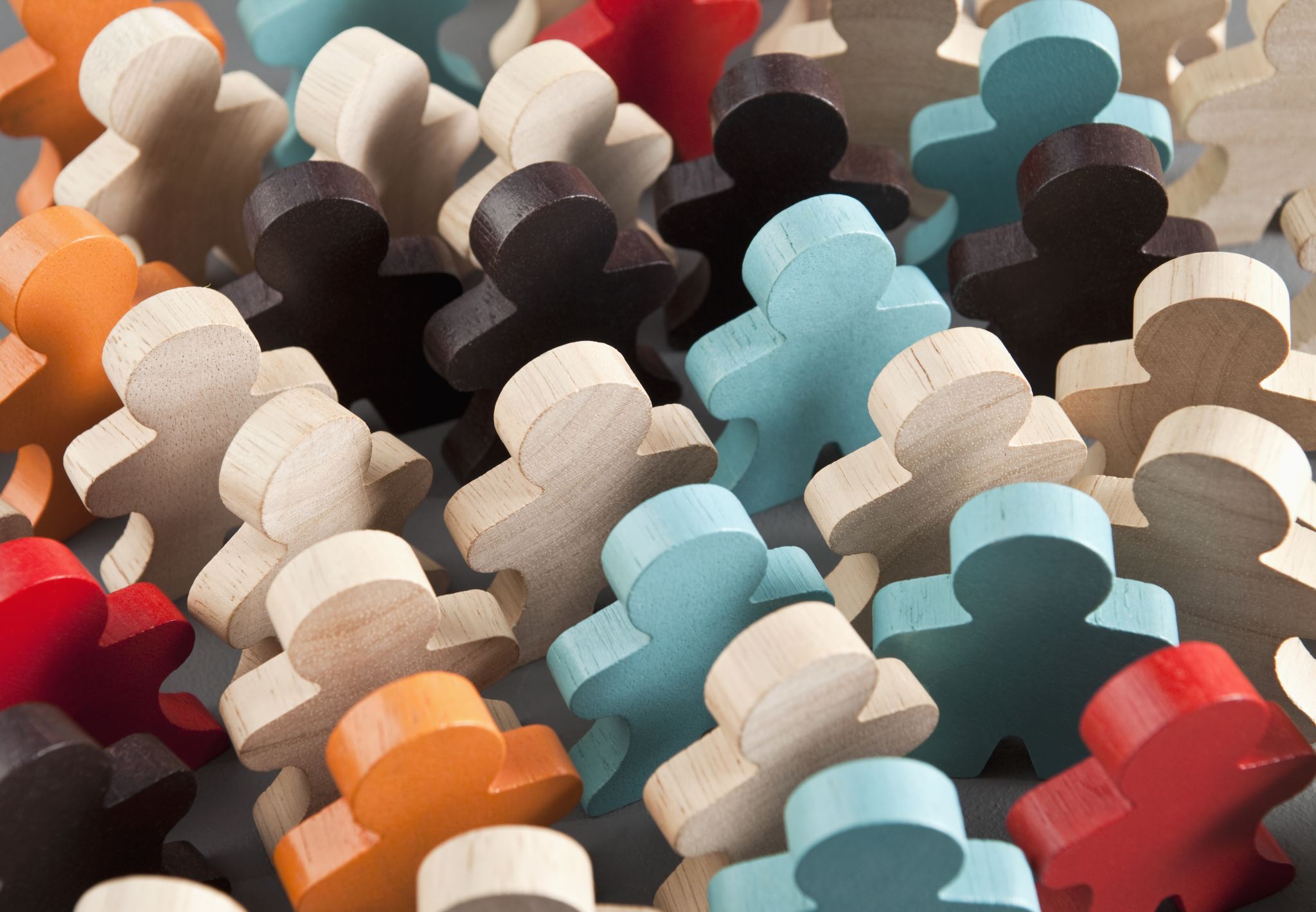 Behaviors, Relationships, & Values
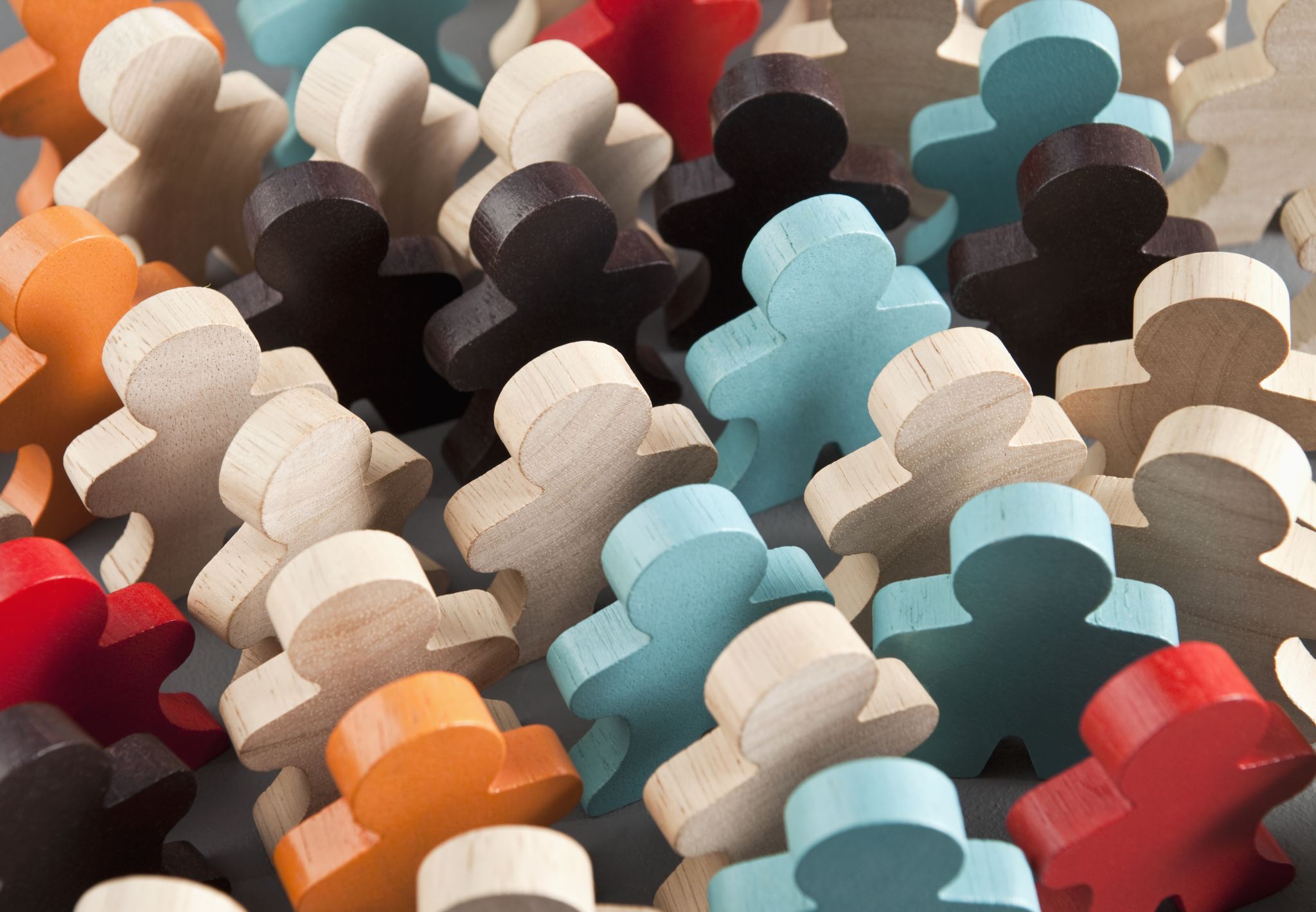 Values
How might our values shape the use of technology at home, school, or church?
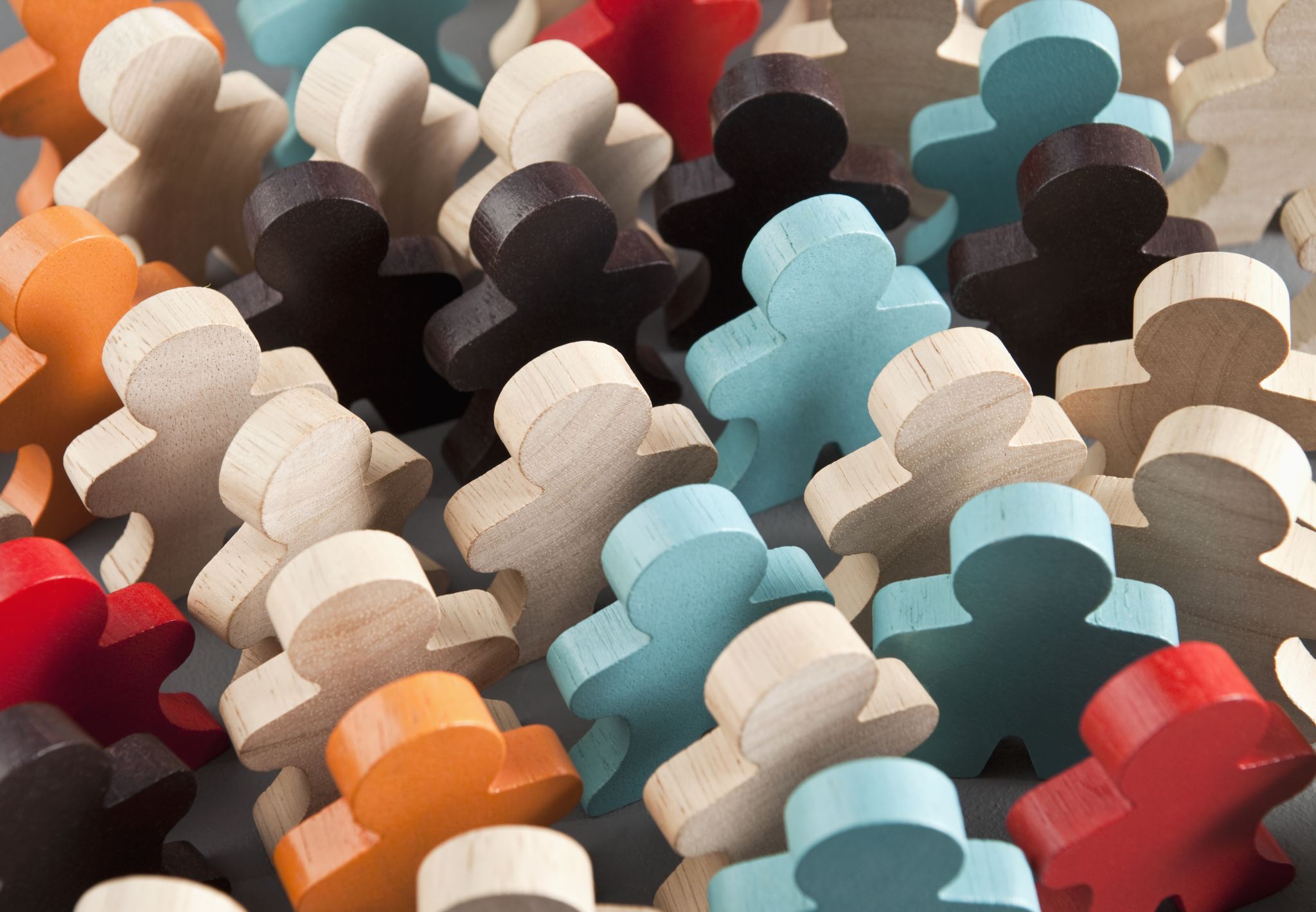 Small Change
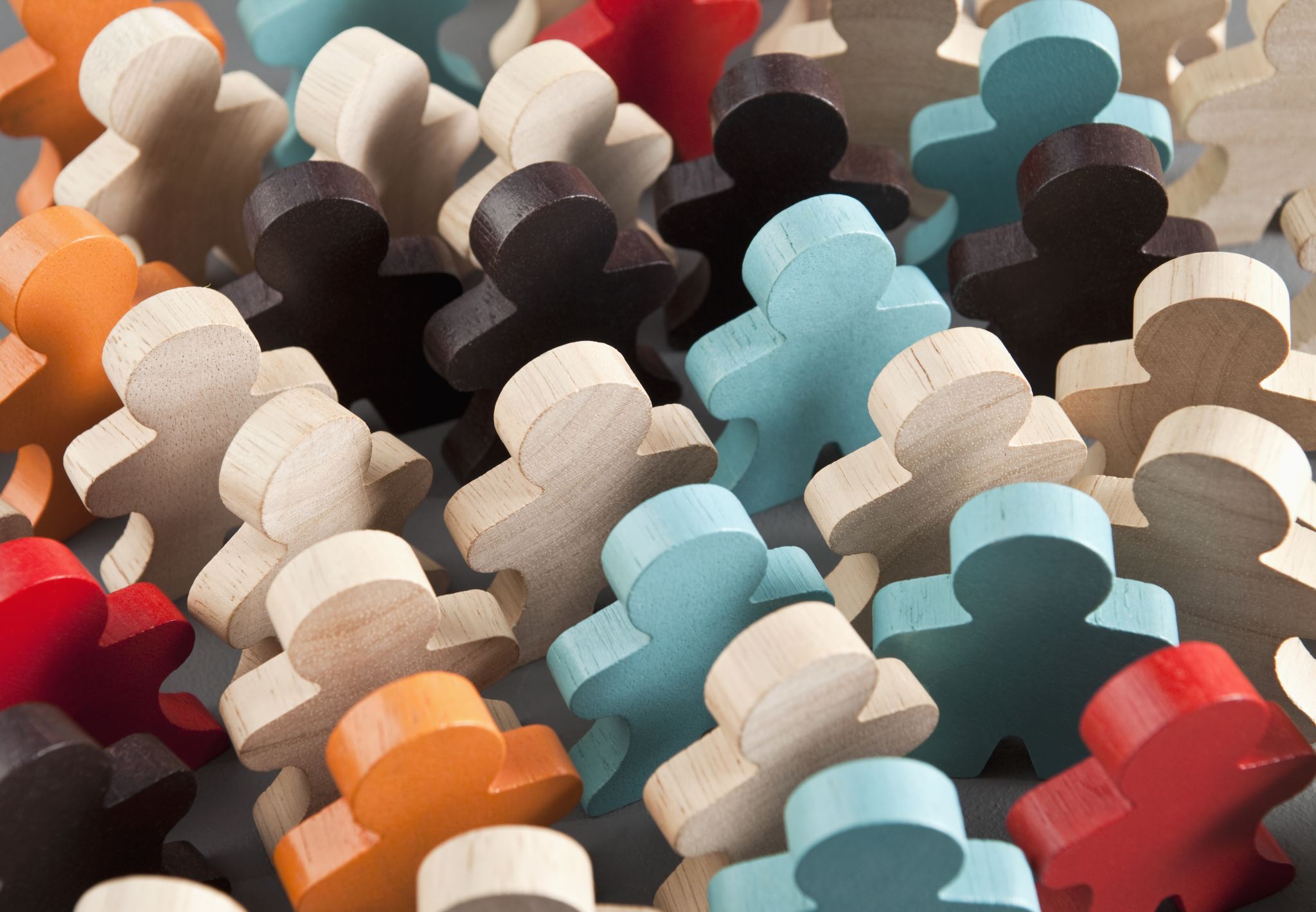 Questions
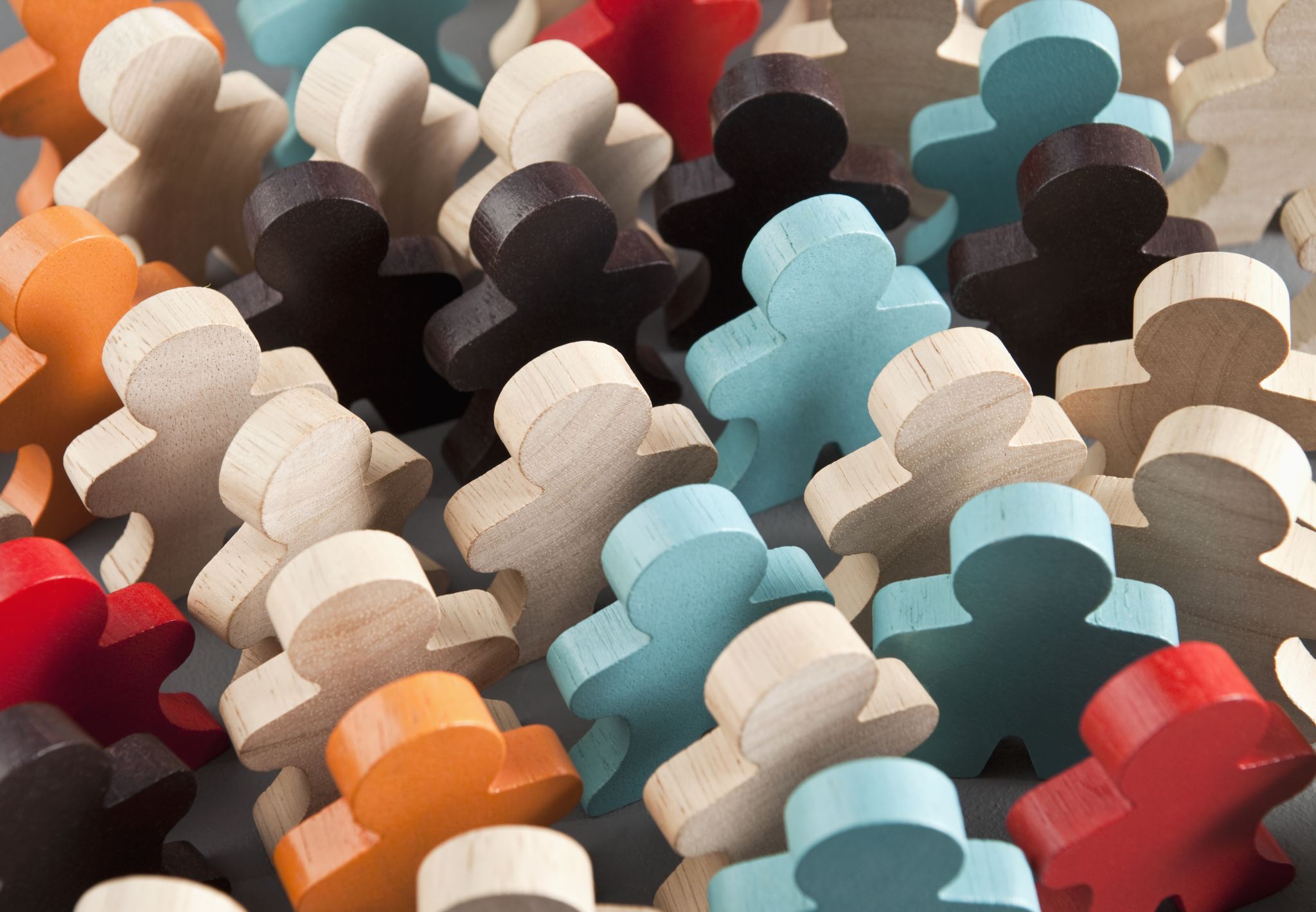 “And all of us, with unveiled faces, seeing the glory of the Lord as through reflected in a mirror, are being transformed into the same image from one degree of glory to another; for this comes from the Lord, the Spirit.”2 Corinthians 3:18